“The Wright Questions”Pathways through the Liberal Arts General Education Curriculum
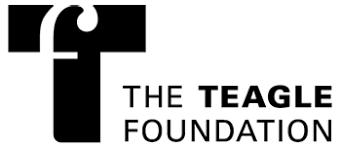 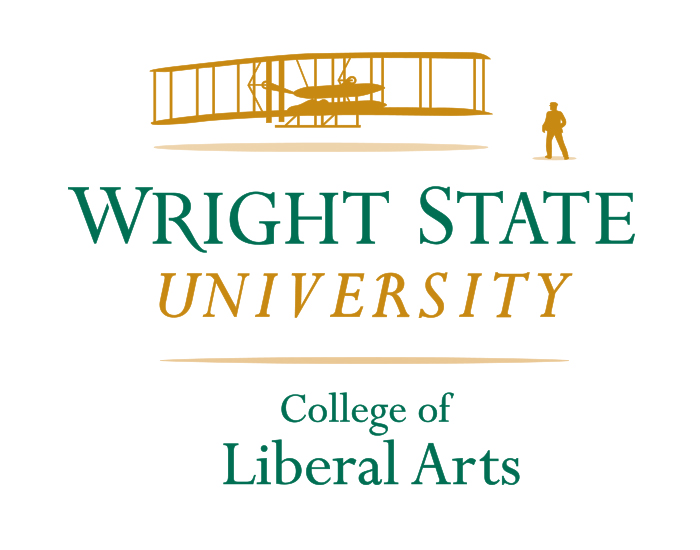 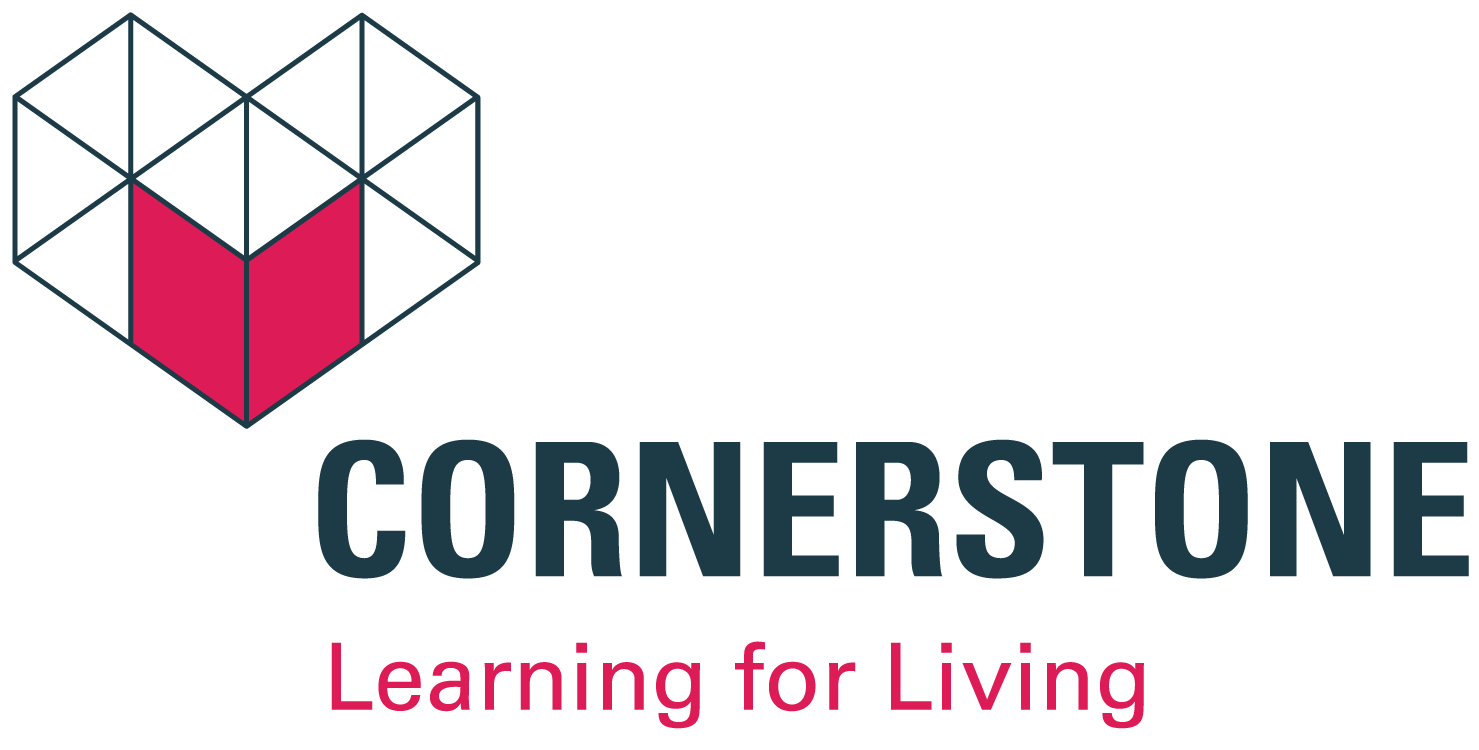 Basic Facts:
The grant provides up to $300,000 over two years to reform general education curricula in the humanities.
Inspired by a successful program model developed at Purdue University that has
helped students in pre-professional majors strengthen critical thinking and communication skills. 
reversed the decline in credit hours at Purdue’s College of Liberal Arts.
How the Liberal Arts Help Students Succeed in the Workforce:
“Technology alone is not enough—it’s technology married with liberal arts, married with the humanities, that yields us the result that make our heart sing.” Steve Jobs, quoted in The Fuzzy and the Techie.

Goals:
Align with CoLA Academic Business Plan 
Provide transferable skills in high demand by employers
Speak to students’ interests and professional aspirations.
Enhance student employability and professional advancement.
Nuts and Bolts
Adds no requirements to existing core.
Students choose one of our thematic pathways that corresponds to their interests and career goals.
Learning Communities
Transformative Texts
Innovative pedagogy
Culminating experience
Option to obtain larger credential after completion
The Wright Questions
Wright Question #1: What Is a Healthy and Good Life? 

Wright Question #2: Can Humans Live in Harmony with Nature?

Wright Question #3: Why is there War, Violence, and Injustice?

Wright Question #4: How are Humans Different from Machines and Animals?
What the Grant Will Fund
Course materials for students completing the pathways
Co-curricular events to build community
Marketing materials for the program
Summer labor for curriculum development
Professional development for instructors
Student development/peer mentors
How Will This Change Wright State University?
It will transform the experience of incoming undergraduates by making the Core more directly relevant to students and using it as an early opportunity to build a sense of belonging.
The Core will work as an asset to students and to the university rather than a challenge for retention.